Digital tools for 
science learning
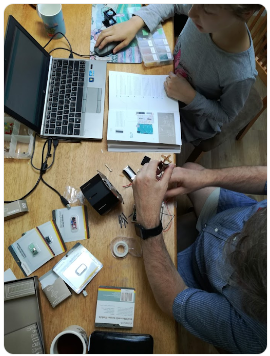 4–4:45 pm Thursday 3 November 2022
© Copyright. Science Learning Hub – Pokapū Akoranga Pūtaiao The University of Waikato Te Whare Wananga o Waikato.
All Rights Reserved | www.sciencelearn.org.nz. All images are copyrighted. For further information, please refer to enquiries@sciencelearn.org.nz
The Science Learning Hub
A trustworthy online resource – produced by educators and scientists
Based on world-class New Zealand science research
Supported by learning activities, information about the key science ideas and concepts, multimedia tools and other resources
Written for New Zealand teachers and students
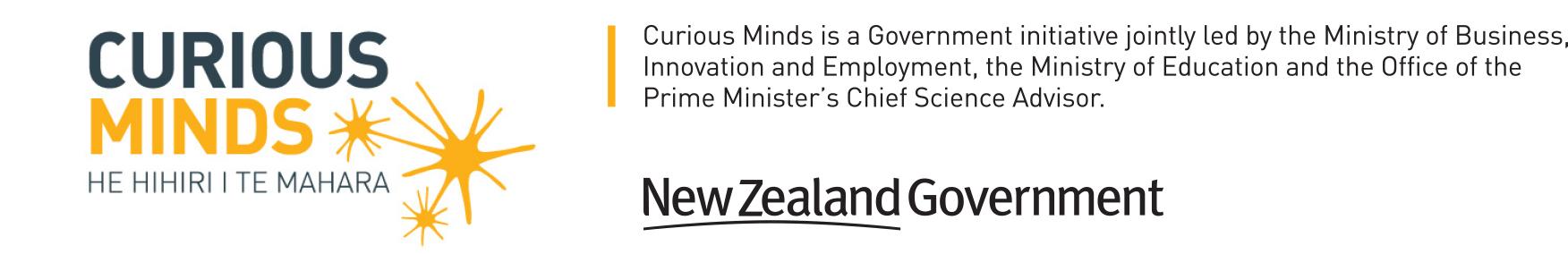 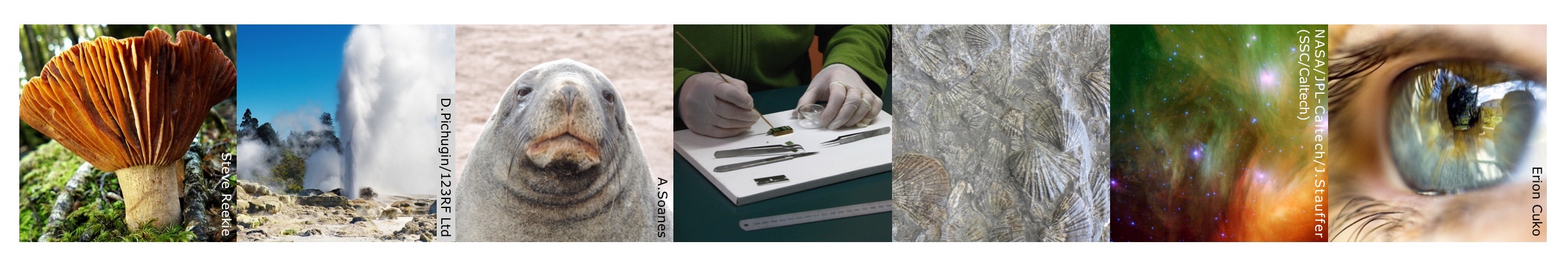 [Speaker Notes: The Science Learning Hub is funded by the New Zealand government – Ministry of Business, Innovation and Employment (MBIE) – under the Curious Minds fund.]
Purpose
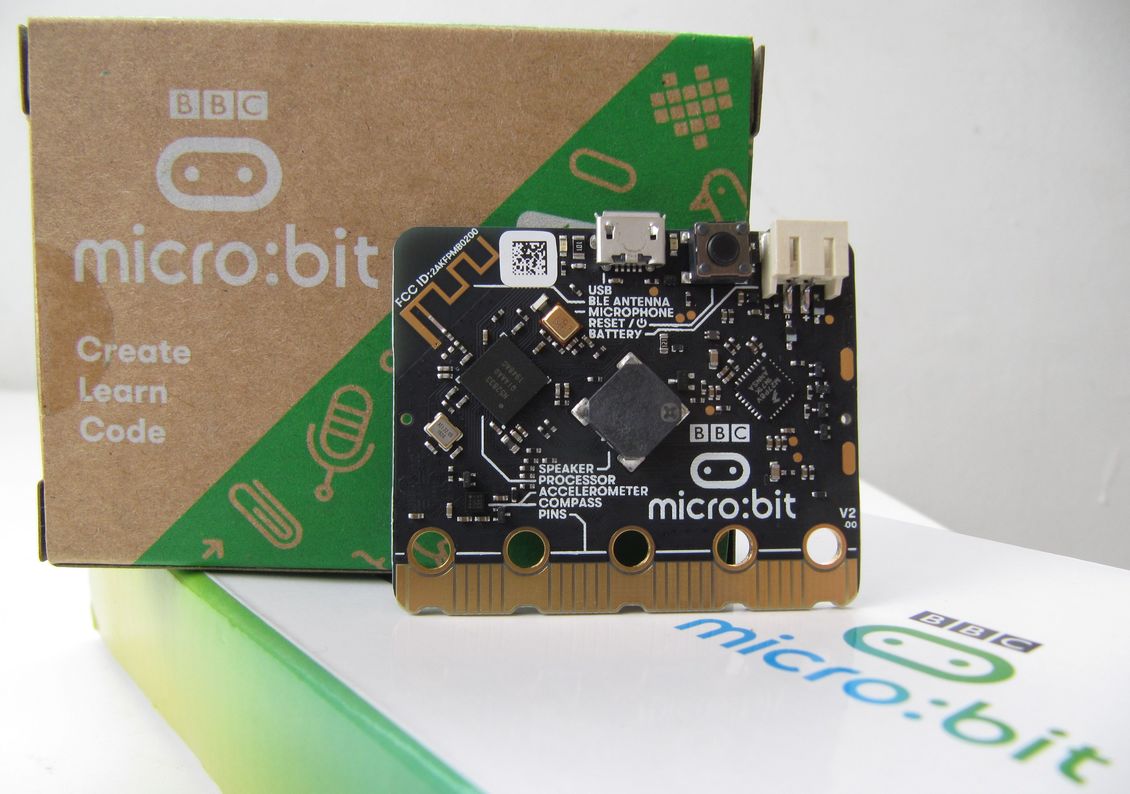 What do we mean by digital tools?
How to use digital tools to develop science capabilities.
Public domain
© Copyright. Science Learning Hub – Pokapū Akoranga Pūtaiao The University of Waikato Te Whare Wananga o Waikato.
All Rights Reserved | www.sciencelearn.org.nz. All images are copyrighted. For further information, please refer to enquiries@sciencelearn.org.nz
Index
© Copyright. Science Learning Hub – Pokapū Akoranga Pūtaiao The University of Waikato Te Whare Wananga o Waikato.
All Rights Reserved | www.sciencelearn.org.nz. All images are copyrighted. For further information, please refer to enquiries@sciencelearn.org.nz
Nau mai haere mai
Ko Te Whare wananga o Waikato
Ko te Kura Toi Tangata
Tihei, Ko Te Whai Toi Tangata
Tihei mauri ora


I tipu ake ahau i raro i te maunga o Taranaki 
Ko Ngati Pākehā tōku iwi
Kei Taupō nui a Tia ahau e noho ana 
Kei raro i te maru o Tūwharetoa
Ko Glenda Coull rāua ko Malcolm Ross ōku mātua 
Ko Stephen taku ingoa
Nō reira, tēnā tatou katoa


Nei rā te mihi manahau ki te tangata whenua, 
ka mihi hoki ka tika ki ngā tohu o te rohe nei. 
Nō reira tēnā koutou katoa.
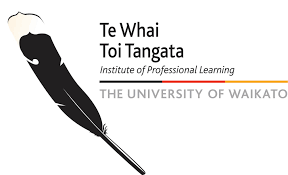 © Copyright. Science Learning Hub – Pokapū Akoranga Pūtaiao The University of Waikato Te Whare Wananga o Waikato.
All Rights Reserved | www.sciencelearn.org.nz. All images are copyrighted. For further information, please refer to enquiries@sciencelearn.org.nz
What do we mean by
digital tools?
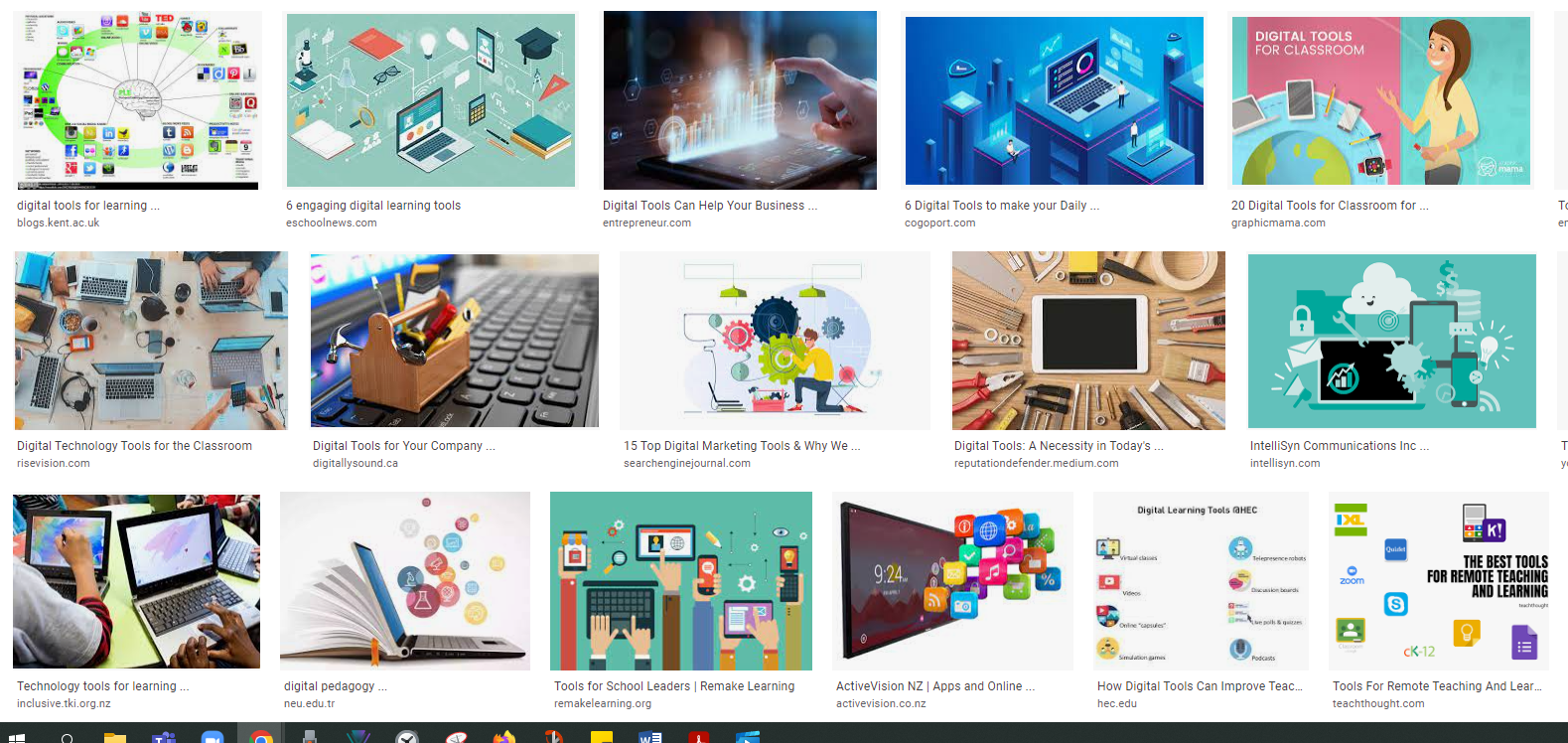 © Copyright. Science Learning Hub – Pokapū Akoranga Pūtaiao The University of Waikato Te Whare Wananga o Waikato.
All Rights Reserved | www.sciencelearn.org.nz. All images are copyrighted. For further information, please refer to enquiries@sciencelearn.org.nz
What digital tools do 
you already use?
Phone apps for weather, recording or tuning guitar.
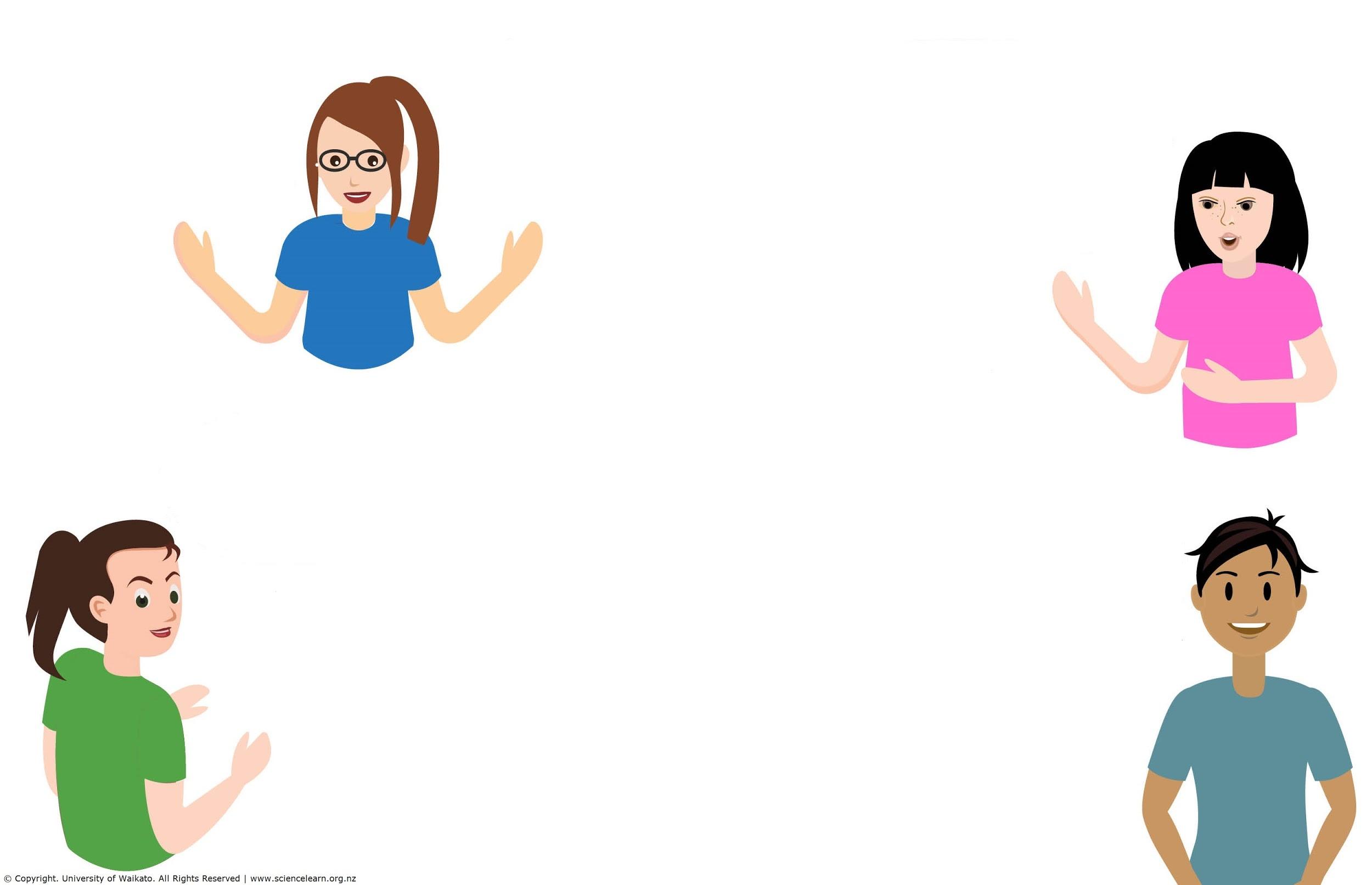 iNaturalist and Seek ID apps.
Digital thermometer for measuring temperature – change in state, scales for mass.
Zoom
Chromebooks, iPods for students recording video and pictures, laptops, projector (daily for teaching).
A classroom smart/interactive board used for projecting visuals, videos, powerpoints, etc.
© Copyright. Science Learning Hub – Pokapū Akoranga Pūtaiao The University of Waikato Te Whare Wananga o Waikato.
All Rights Reserved | www.sciencelearn.org.nz. All images are copyrighted. For further information, please refer to enquiries@sciencelearn.org.nz
[Speaker Notes: Science Learning Hub]
Types of tools
Apps – programs that run on a mobile device e.g. Arduino Science Journal, iNaturalist, Pasco

Web based – programs that run in a browser as a website e.g. Google sheets, PhET simulations

Hardware – devices that have one or more specific purposes e.g. digital thermometer, motion sensor
© Copyright. Science Learning Hub – Pokapū Akoranga Pūtaiao The University of Waikato Te Whare Wananga o Waikato.
All Rights Reserved | www.sciencelearn.org.nz. All images are copyrighted. For further information, please refer to enquiries@sciencelearn.org.nz
Nature of science
Understanding about science: exploring science ideas, forming scientific explanations, science knowledge and the ways that science is done.
Investigating in science: student investigations, attitudes that support investigations, carrying out an investigation and interpreting observations.
Communicating in science: developing the vocabulary, numeric and symbol systems, and conventions of science, and using this knowledge to communicate about their own and others’ ideas.
Participating and contributing: using a scientific perspective to decisions and actions as appropriate.
“The nature of science strand is the overarching, unifying strand in the science learning area” 
TKI Nature of science
© Copyright. Science Learning Hub – Pokapū Akoranga Pūtaiao The University of Waikato Te Whare Wananga o Waikato.
All Rights Reserved | www.sciencelearn.org.nz. All images are copyrighted. For further information, please refer to enquiries@sciencelearn.org.nz
Science Capabilities: 
Questioning
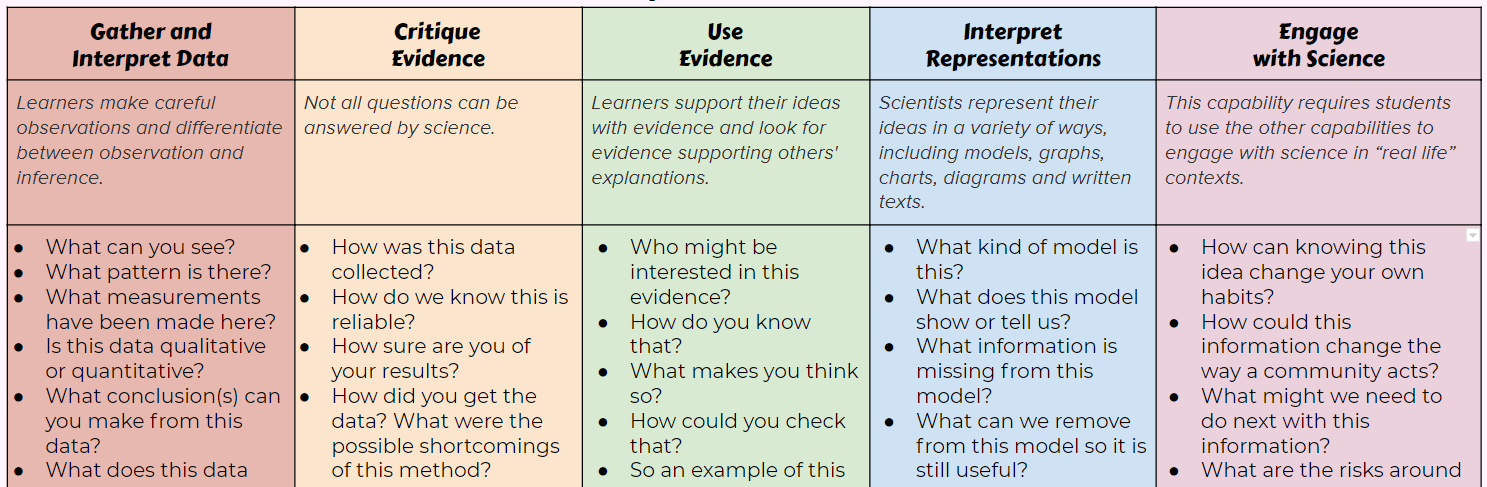 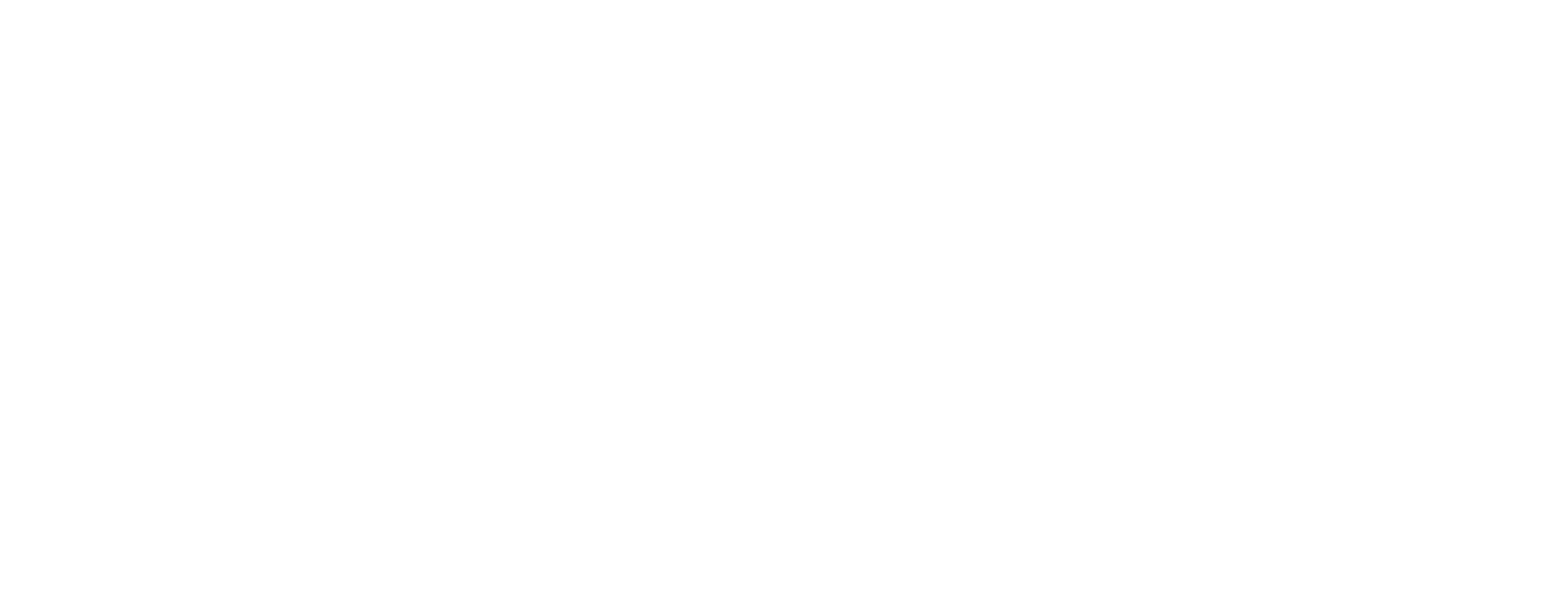 List of questions here – what could be added/changed?
Junior-friendly version here.
© Copyright. Science Learning Hub – Pokapū Akoranga Pūtaiao The University of Waikato Te Whare Wananga o Waikato.
All Rights Reserved | www.sciencelearn.org.nz. All images are copyrighted. For further information, please refer to enquiries@sciencelearn.org.nz
Digital Technologies: Progress Outcomes
Computational Thinking (CT)
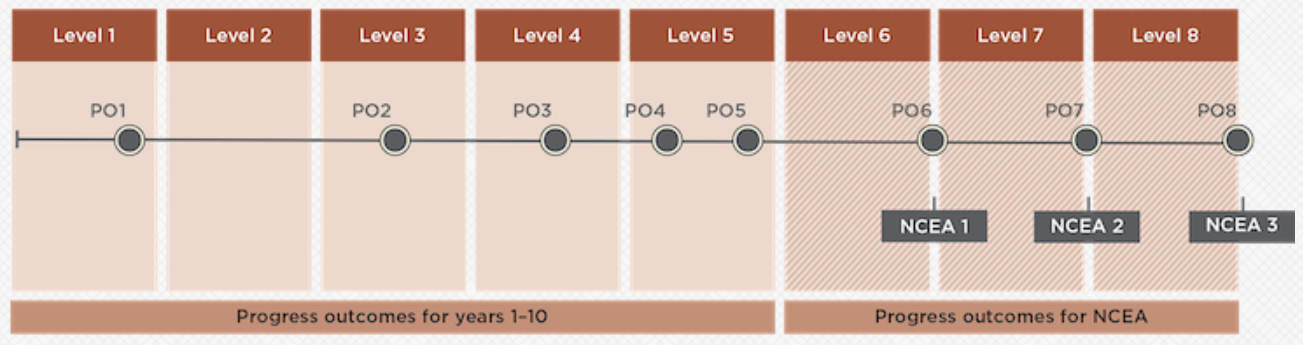 CT exemplars here
© Crown copyright
Designing and Developing Digital Outcomes (DDDO)
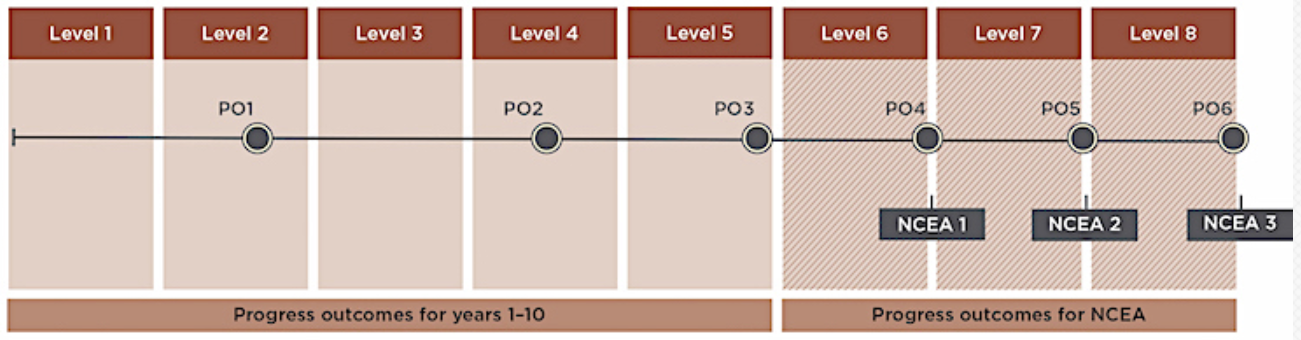 DDDO exemplars here
© Crown copyright
© Copyright. Science Learning Hub – Pokapū Akoranga Pūtaiao The University of Waikato Te Whare Wananga o Waikato.
All Rights Reserved | www.sciencelearn.org.nz. All images are copyrighted. For further information, please refer to enquiries@sciencelearn.org.nz
Progress Outcomes: student speak
Raranga Matihiko: Decoded for learners series click here.
Two separate PDFs for CT and DDDO
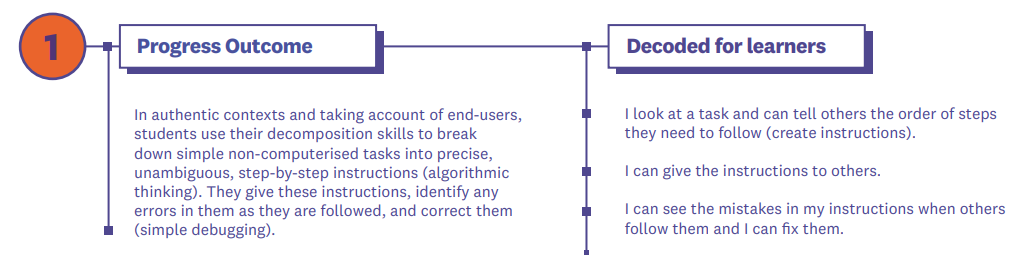 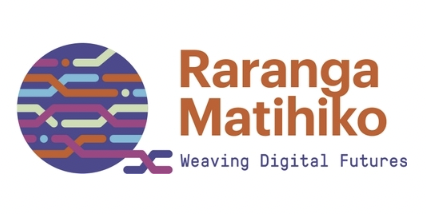 © Copyright. Science Learning Hub – Pokapū Akoranga Pūtaiao The University of Waikato Te Whare Wananga o Waikato.
All Rights Reserved | www.sciencelearn.org.nz. All images are copyrighted. For further information, please refer to enquiries@sciencelearn.org.nz
[Speaker Notes: https://uploads-ssl.webflow.com/5ee92d762d2ee25a917f4f9e/5eefcf9f0aad8980fae0f9f5_2.%20decoded%20for%20learners%20CT%2026Nov_Raranga-Matihiko_CT.pdf]
CT and DDDO is about...
Digital Technologies Curriculum
Designing and Developing Digital Outcomes
Computational Thinking
Learners create digital media for others to interact with or consume.
Learners create instructions for others or devices to carry out.
© Copyright. Science Learning Hub – Pokapū Akoranga Pūtaiao The University of Waikato Te Whare Wananga o Waikato.
All Rights Reserved | www.sciencelearn.org.nz. All images are copyrighted. For further information, please refer to enquiries@sciencelearn.org.nz
DT and Nature of science
CT: Computational thinking
DDDO: Designing and developing digital outcomes
© Copyright. Science Learning Hub – Pokapū Akoranga Pūtaiao The University of Waikato Te Whare Wananga o Waikato.
All Rights Reserved | www.sciencelearn.org.nz. All images are copyrighted. For further information, please refer to enquiries@sciencelearn.org.nz
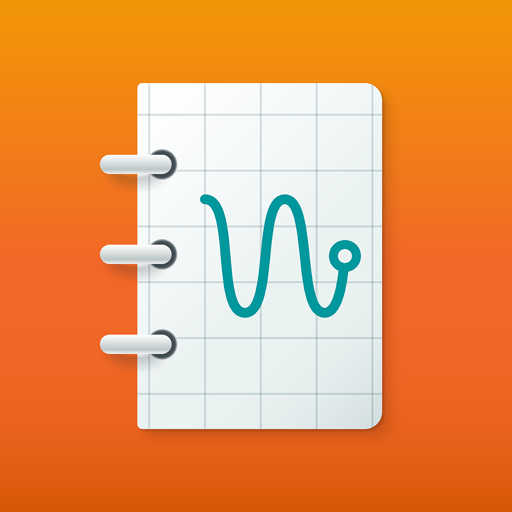 Install the Arduino Science Journal app on your mobile device
iOs
Android
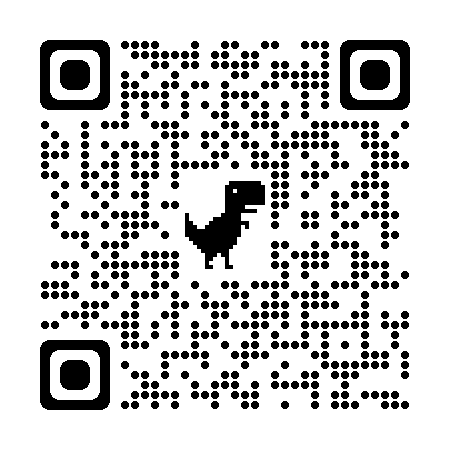 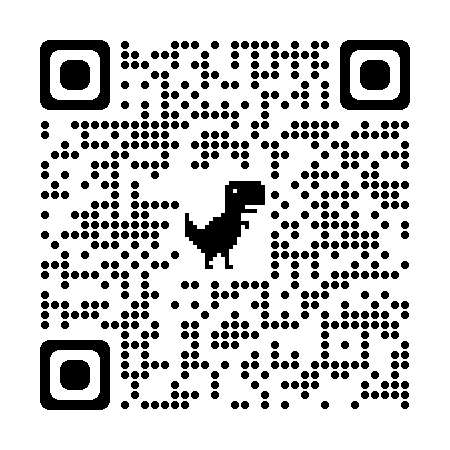 © Copyright. Science Learning Hub – Pokapū Akoranga Pūtaiao The University of Waikato Te Whare Wananga o Waikato.
All Rights Reserved | www.sciencelearn.org.nz. All images are copyrighted. For further information, please refer to enquiries@sciencelearn.org.nz
[Speaker Notes: Android: https://play.google.com/store/apps/details?id=cc.arduino.sciencejournal 
IOs: https://apps.apple.com/us/app/arduino-science-journal/id1518014927]
Arduino Science Journal
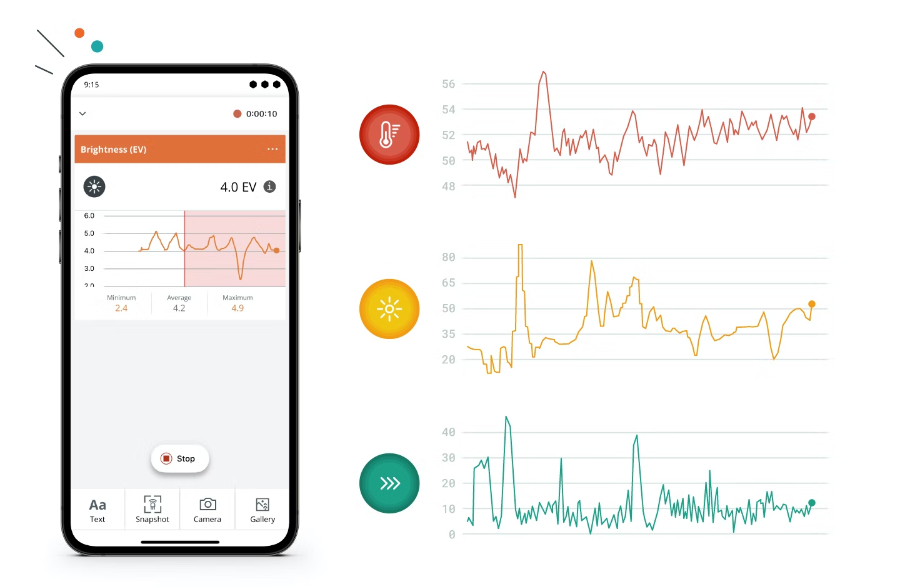 © Copyright. Science Learning Hub – Pokapū Akoranga Pūtaiao The University of Waikato Te Whare Wananga o Waikato.
All Rights Reserved | www.sciencelearn.org.nz. All images are copyrighted. For further information, please refer to enquiries@sciencelearn.org.nz
Instant graphs
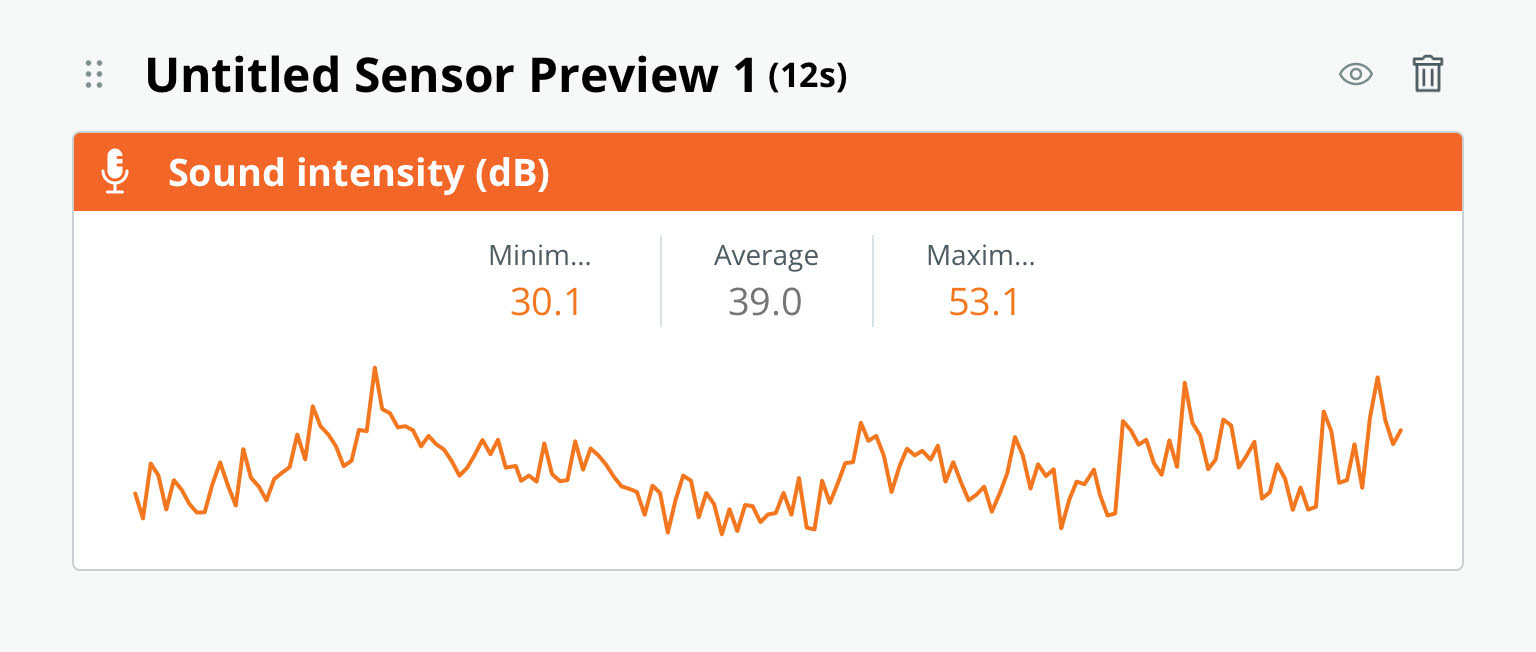 The Arduino SJ app will record sensor data for a time and give you the minimum, maximum and average values for the session.
© Copyright. Science Learning Hub – Pokapū Akoranga Pūtaiao The University of Waikato Te Whare Wananga o Waikato.
All Rights Reserved | www.sciencelearn.org.nz. All images are copyrighted. For further information, please refer to enquiries@sciencelearn.org.nz
ASJ app resources
Official Arduino experiments with light, sound, electricity, and motion (some require extra peripherals for older learners).
Six physics investigations:
Fun activities that generate data to talk about: Arduino Science Journal Activities.

Short intro to using the app:
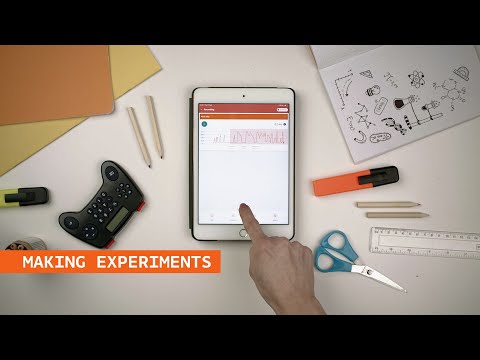 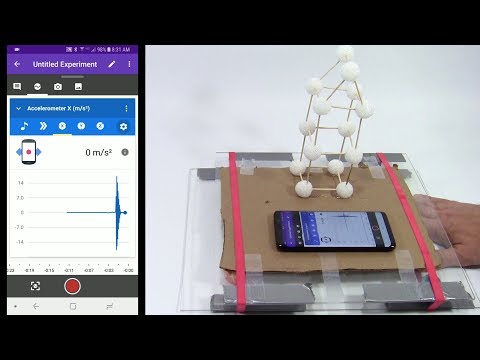 © Science buddies
© Arduino
© Copyright. Science Learning Hub – Pokapū Akoranga Pūtaiao The University of Waikato Te Whare Wananga o Waikato.
All Rights Reserved | www.sciencelearn.org.nz. All images are copyrighted. For further information, please refer to enquiries@sciencelearn.org.nz
Micro:bit
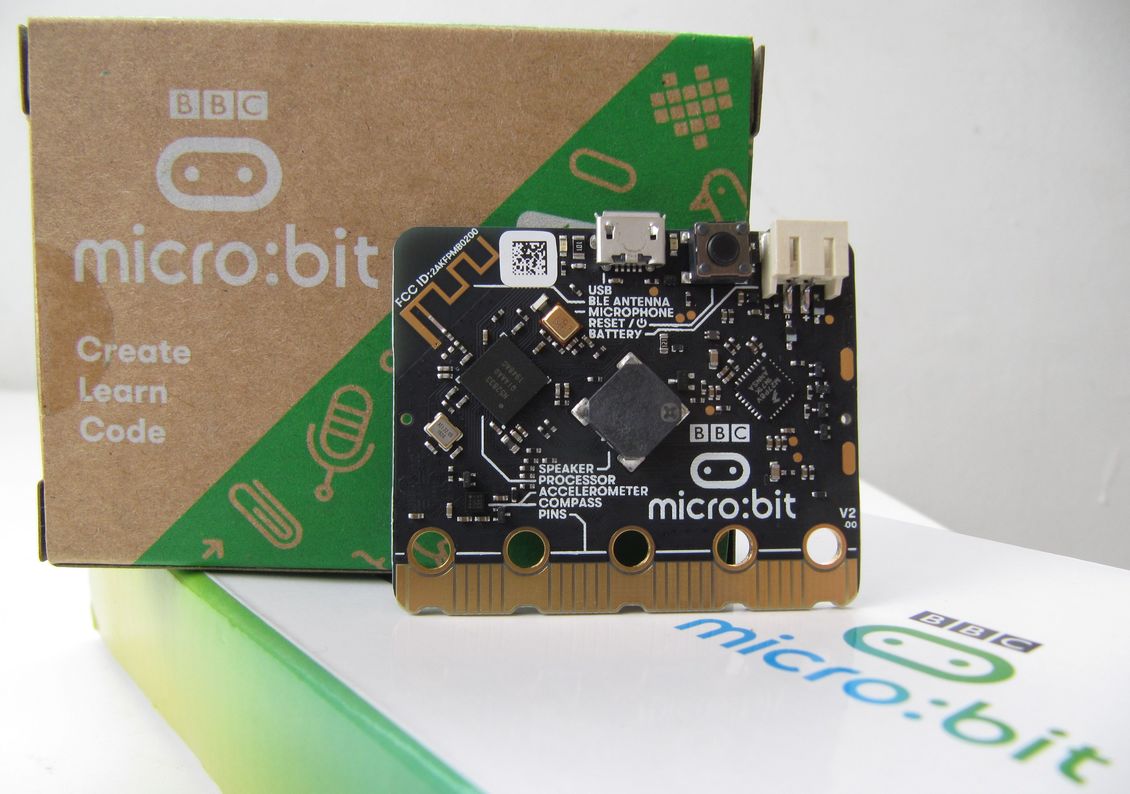 https://makecode.microbit.org
© Copyright. Science Learning Hub – Pokapū Akoranga Pūtaiao The University of Waikato Te Whare Wananga o Waikato.
All Rights Reserved | www.sciencelearn.org.nz. All images are copyrighted. For further information, please refer to enquiries@sciencelearn.org.nz
[Speaker Notes: https://makecode.microbit.org]
Micro:bit features
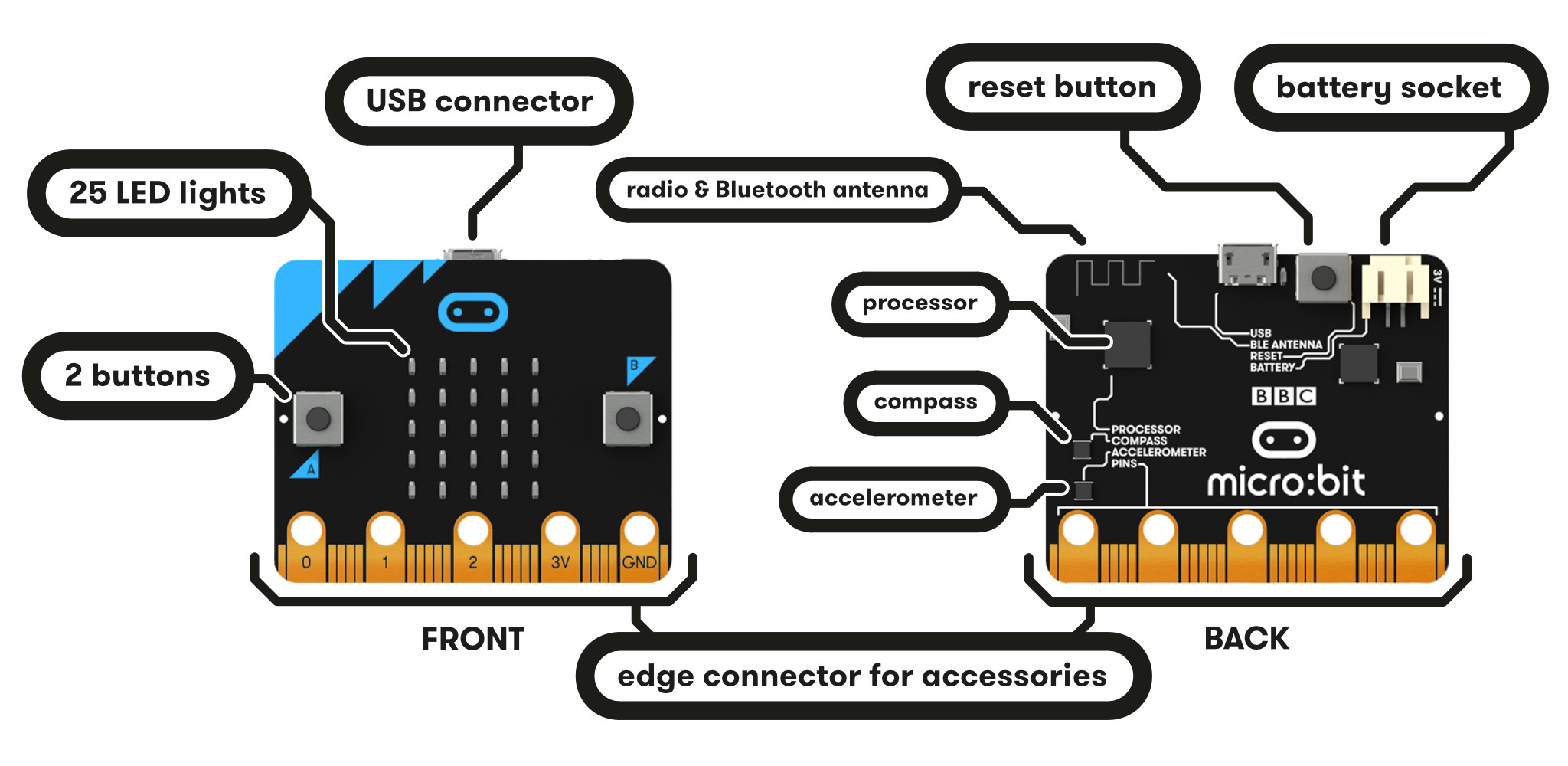 © Copyright. Science Learning Hub – Pokapū Akoranga Pūtaiao The University of Waikato Te Whare Wananga o Waikato.
All Rights Reserved | www.sciencelearn.org.nz. All images are copyrighted. For further information, please refer to enquiries@sciencelearn.org.nz
Micro:bit process
Code the Micro:bit in a browser of any device OR via a mobile app for iPad/Android.
Download the code to the Micro:bit via USB or Bluetooth.
© Copyright. Science Learning Hub – Pokapū Akoranga Pūtaiao The University of Waikato Te Whare Wananga o Waikato.
All Rights Reserved | www.sciencelearn.org.nz. All images are copyrighted. For further information, please refer to enquiries@sciencelearn.org.nz
Science and DT: plant moisture
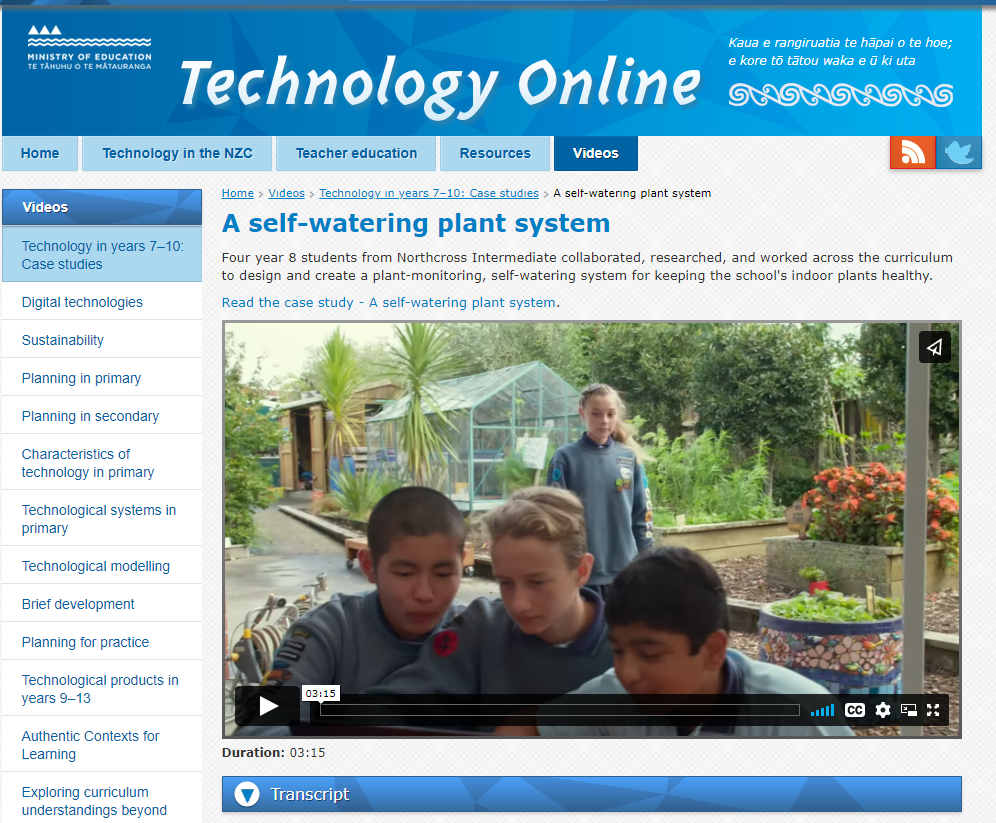 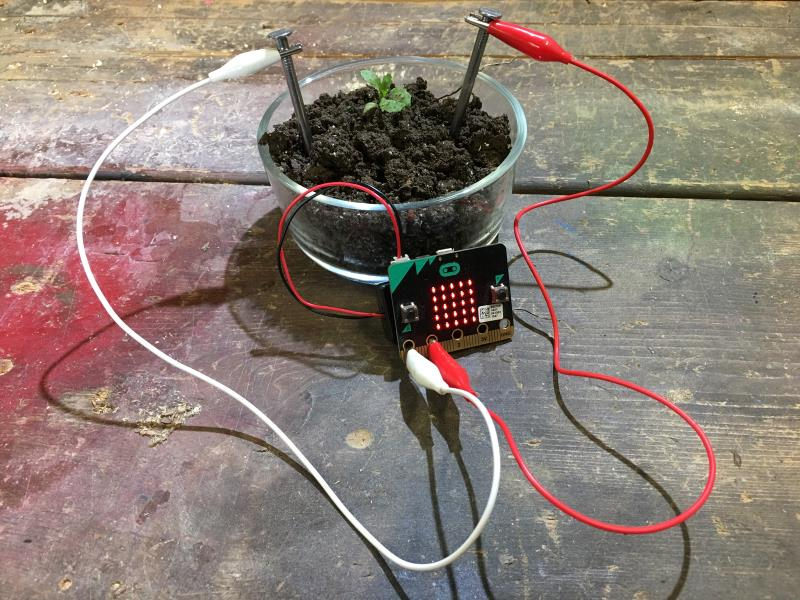 © Crown copyright
Soil moisture guide: click here.
© Crown copyright
© Copyright. Science Learning Hub – Pokapū Akoranga Pūtaiao The University of Waikato Te Whare Wananga o Waikato.
All Rights Reserved | www.sciencelearn.org.nz. All images are copyrighted. For further information, please refer to enquiries@sciencelearn.org.nz
Make a model CubeSat 
and micro:bit sun sensor
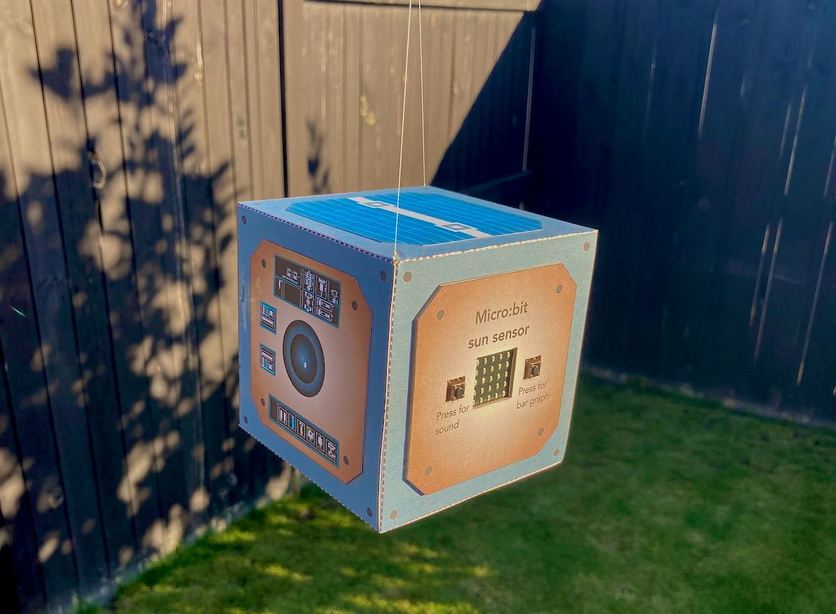 © Copyright. Science Learning Hub – Pokapū Akoranga Pūtaiao The University of Waikato Te Whare Wananga o Waikato.
All Rights Reserved | www.sciencelearn.org.nz. All images are copyrighted. For further information, please refer to enquiries@sciencelearn.org.nz
[Speaker Notes: Image: www.sciencelearn.org.nz/images/4929-completed-model-cubesat
Activity: www.sciencelearn.org.nz/resources/3163-make-a-model-cubesat-and-micro-bit-sun-sensor]
Micro:bit and Arduino
Gathering and interpret evidence
Use evidence
Critique evidence

Interpret representations
Investigating


Communicating
© Copyright. Science Learning Hub – Pokapū Akoranga Pūtaiao The University of Waikato Te Whare Wananga o Waikato.
All Rights Reserved | www.sciencelearn.org.nz. All images are copyrighted. For further information, please refer to enquiries@sciencelearn.org.nz
DT and Nature of science
CT: Computational thinking
DDDO: Designing and developing digital outcomes
© Copyright. Science Learning Hub – Pokapū Akoranga Pūtaiao The University of Waikato Te Whare Wananga o Waikato.
All Rights Reserved | www.sciencelearn.org.nz. All images are copyrighted. For further information, please refer to enquiries@sciencelearn.org.nz
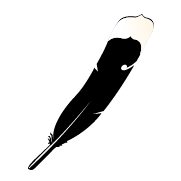 Stephen Ross
021 136 4912
stephen.ross@waikato.ac.nz
Connect with us:
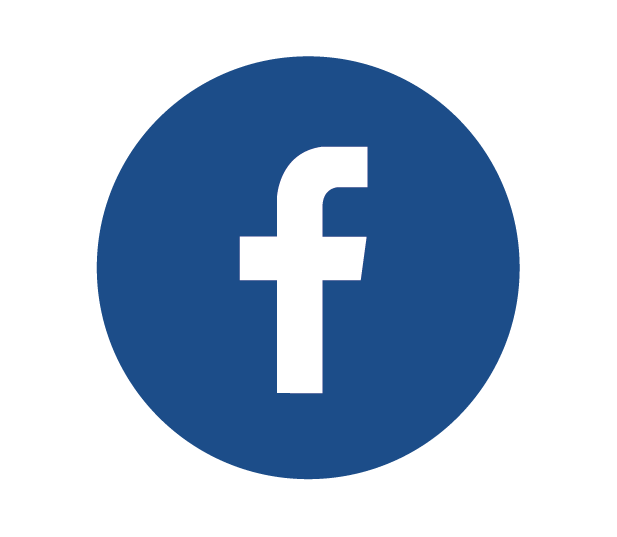 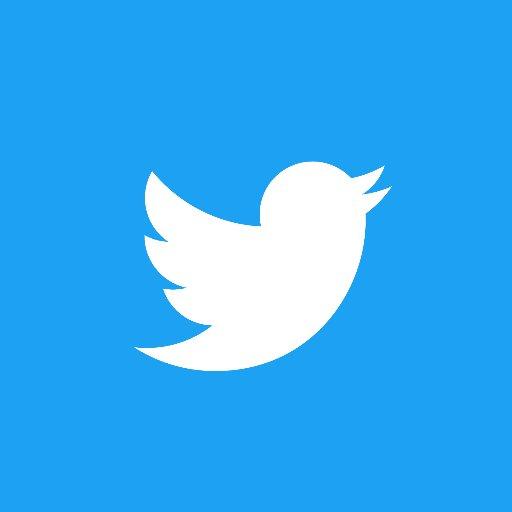 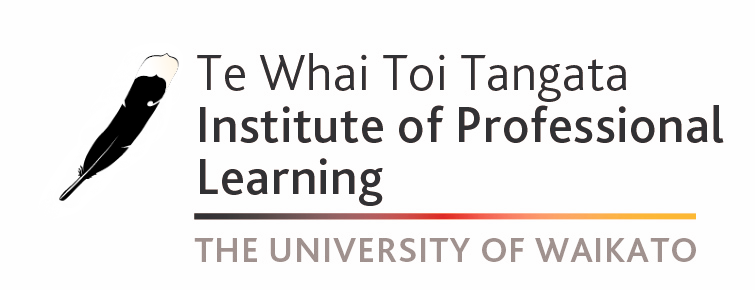 Sign up for our newsletter
Explore our range 
of workshops
Thanks – want to keep in touch?
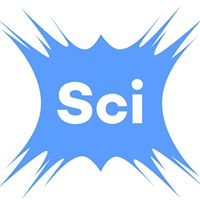 Email us on enquiries@sciencelearn.org.nz 

https://twitter.com/NZScienceLearn

www.facebook.com/nzsciencelearn
 
https://nz.pinterest.com/nzsciencelearn

www.instagram.com/sciencelearninghubnz
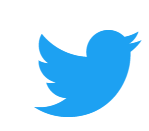 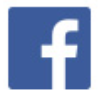 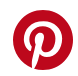 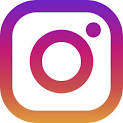 Join us in our discussion channel on Slack (http://slh-talk.slack.com).  
(Any problems accessing Slack, please contact us via our enquiries email, enquiries@sciencelearn.org.nz.)
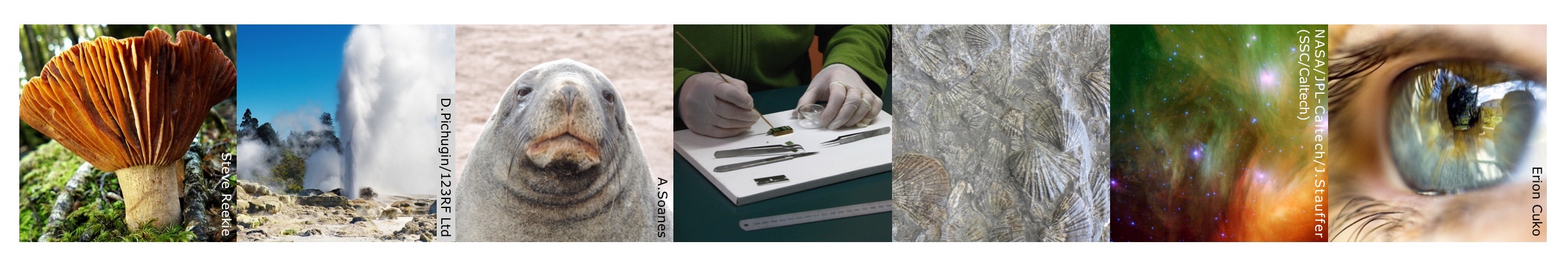 [Speaker Notes: Feedback/more of this?
Certificates]